Catalysing scale-up of maternal and newborn child health innovations: a qualitative study in Ethiopia, Uttar Pradesh, India and northeast Nigeria 

Dr. Neil Spicer
London School of Hygiene & Tropical Medicine  
neil.spicer@lshtm.ac.uk

Global Maternal Newborn Health Conference
18th – 21st October 2015
Improving health worldwide
ideas.lshtm.ac.uk
Overview
‘IDEAS’ - Informed Decisions for Actions in maternal & newborn health 

Measurement, Learning and Evaluation grant by the Bill & Melinda Gates Foundation to the London School of Hygiene & Tropical Medicine since 2010  
Aims to improve evidence for maternal and newborn health (MNH) policies and programmes 
Working in three high maternal and newborn mortality areas – 
Northeast Nigeria
Uttar Pradesh in India 
Ethiopia
Our objectives
To build capacity for measurement, learning and evaluation
To characterise innovations
To measure efforts to enhance interactions between families and frontline workers and increase the coverage of critical interventions 
To explore scale-up of maternal and newborn health innovations 
To investigate the impact on coverage and survival of maternal and newborn health innovations implemented at scale
To promote best practice for policy
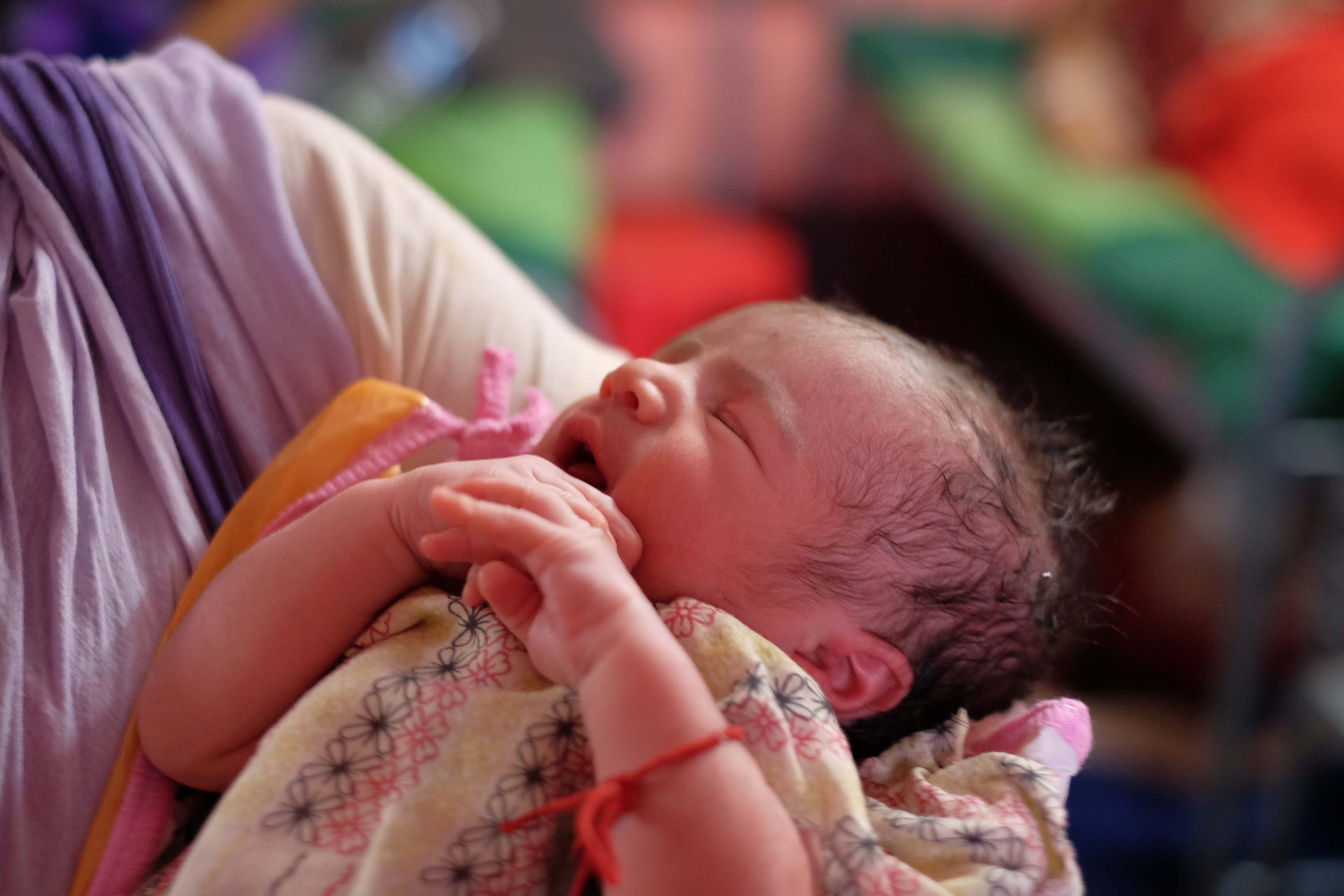 Our objectives
To build capacity for measurement, learning and evaluation
To characterise innovations
To measure efforts to enhance interactions between families and frontline workers and increase the coverage of critical interventions 
To explore scale-up of maternal and newborn health innovations 
To investigate the impact on coverage and survival of maternal and newborn health innovations implemented at scale
To promote best practice for policy
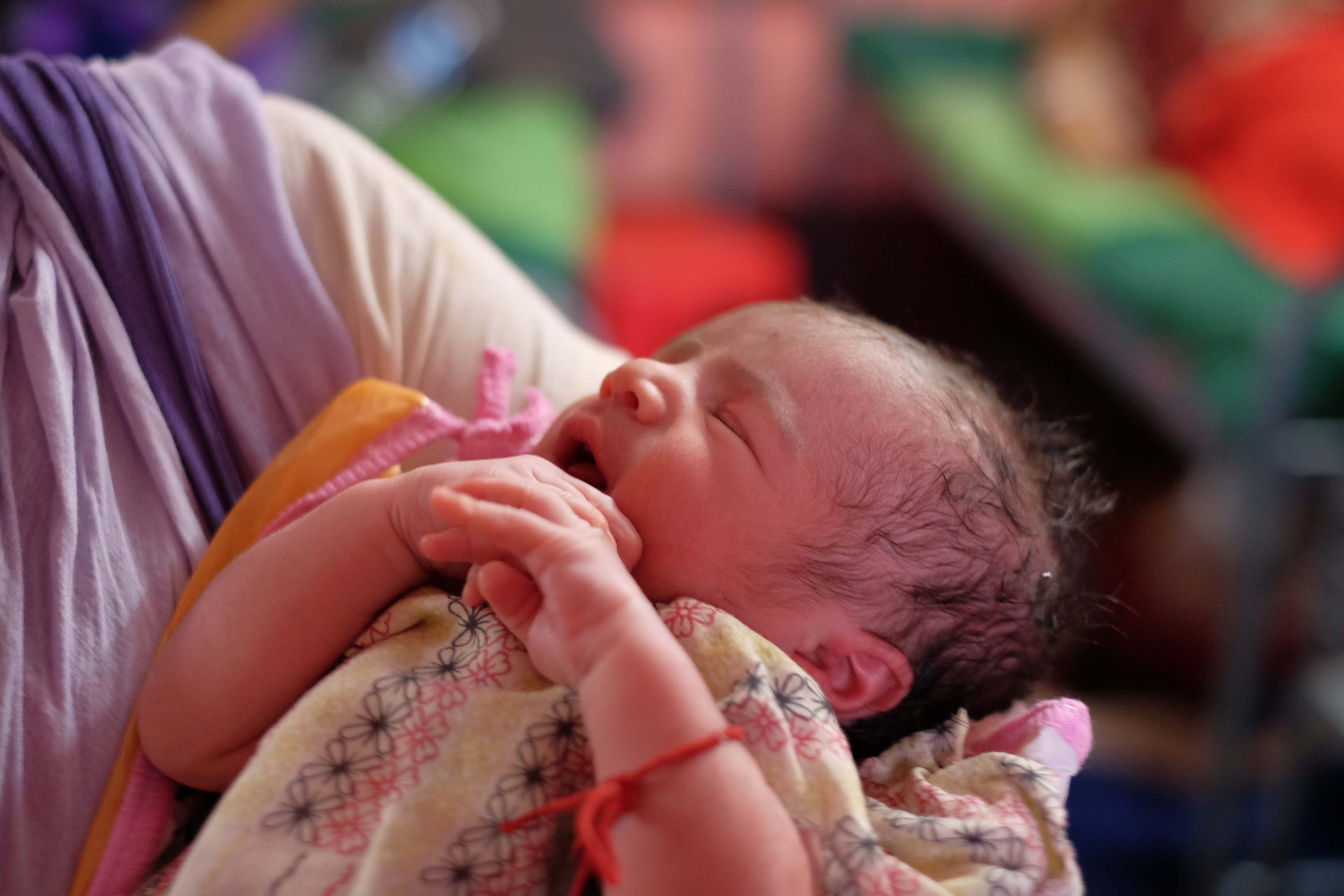 Qualitative study of scale-up
Aims 
To identify key actions to catalyse scale-up of externally funded MNH innovations – Gates Foundation/other MNH donors 
To identify contextual factors enabling or inhibiting their scale-up

Definitions 
‘Scale-up’: increasing the geographical reach of externally funded MNH innovations to benefit a greater number of people beyond grantee programme districts

‘Innovations’: new interventions within a context to enhance interactions between frontline workers and households - examples - 
Mobile phone app with health communication messages 
Community health workers trained to administer antibiotics to newborns 
Emergency transport scheme to promote facility births
Methods 
In-depth qualitative interviews: 150 (2012/13) and 60 (2014/15) 
Stakeholders in MNH: government; development agencies; implementers; professional associations; academics/experts; frontline workers 
Analysis: comparative thematic analysis using a common analytic framework 
Validity: data triangulation; investigator triangulation; member checks
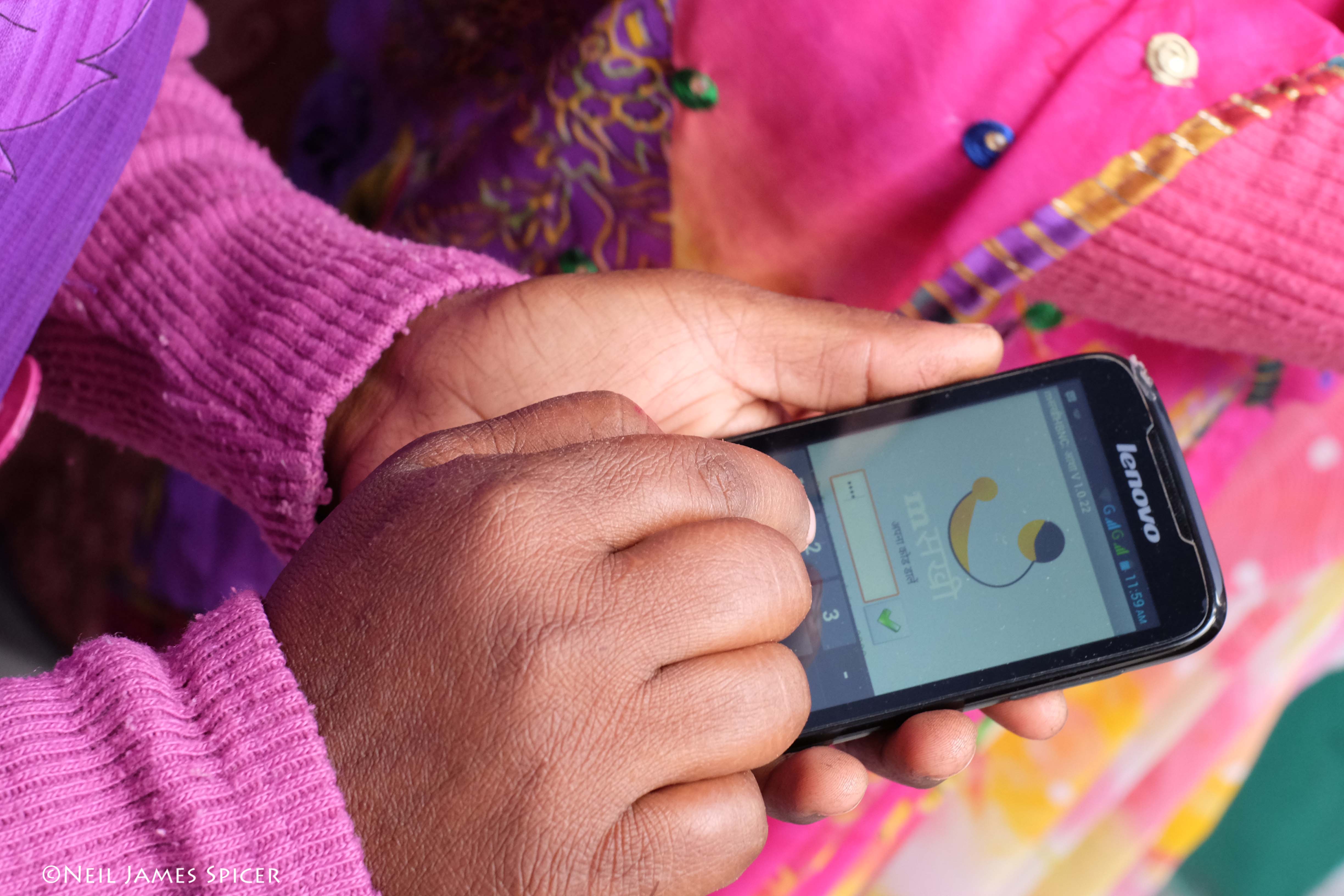 Evidence informed framework of scale-up
ACTIONS
STAGE
CONTEXT
Designing for 
scale-up
Planning, assessment & sensitisation  
Designing scalable innovations
Health governance 
 
Prioritisation of health issues
  
Development partner coordination
Decision making
Presenting strong evidence
Harmonisation , alignment & country ownership
Invoking powerful individuals 
Responsiveness and flexibility
Delivery at scale
Supporting ‘transition’ to scale
Review & modification 
Strengthening health systems capacity
Health systems capacity
  
Security
Demand & uptake
Engaging community ‘opinion leaders’ 
Engaging media
Socioeconomic and cultural  contexts 

Geographical contexts
STAGE ONE: DESIGNING FOR SCALE-UP

Making scale-up an integral part of the project
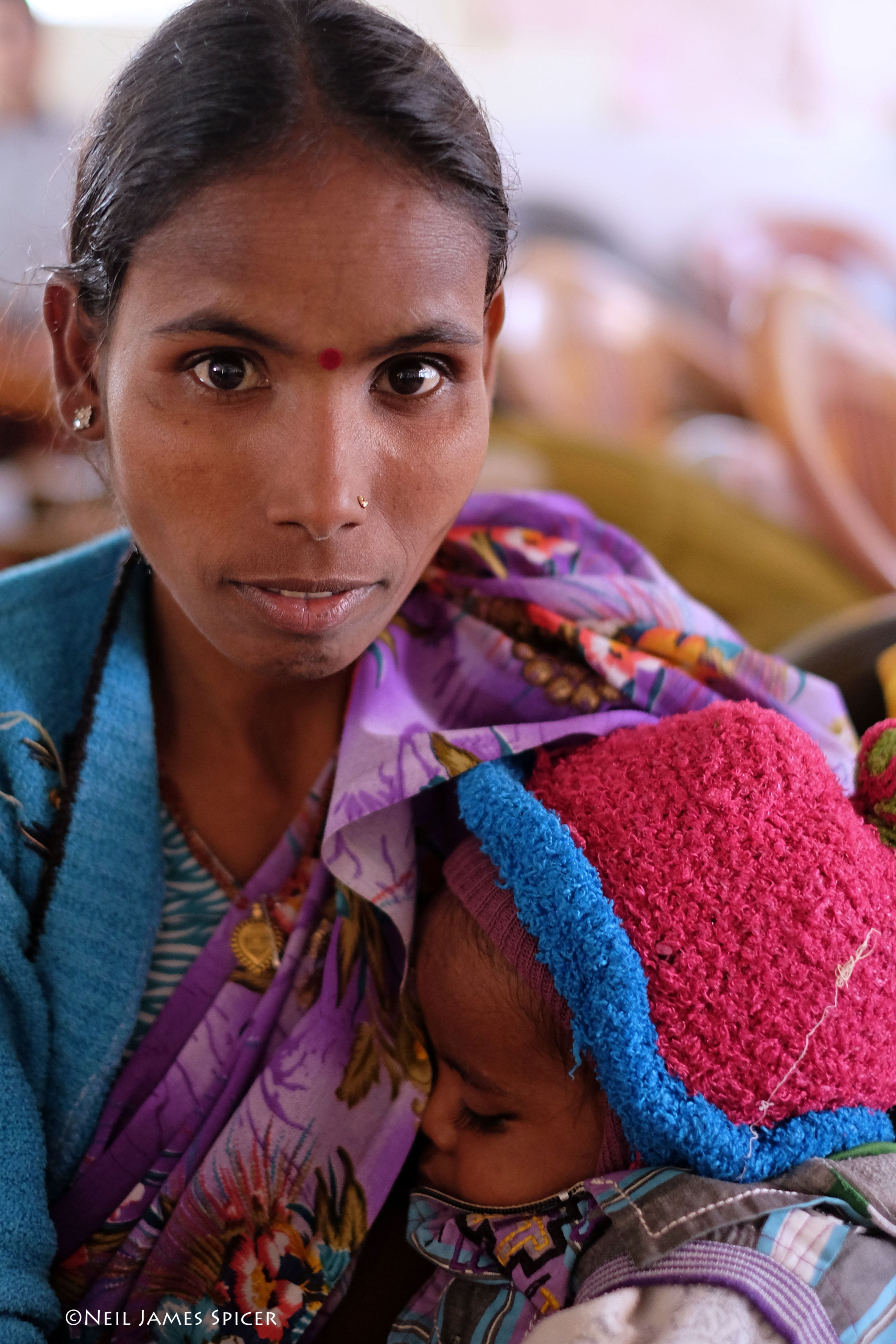 Designing innovations to be scalable 
Effective 
Comparative advantage over alternatives
Observable effects/impacts
Simple
Easy to use by health workers and communities: ‘...it’s feasible to train them and it doesn’t take an entire lifetime to learn...’ 
Low financial and human resource inputs
Appropriate  
Needs and priorities of health workers and communities met: ‘The innovation makes health workers enthusiastic...it decreases their workload by some amount...’
Culturally acceptable 
Adaptable to different geographic settings 
Aligned 
Builds on existing policies and programmes
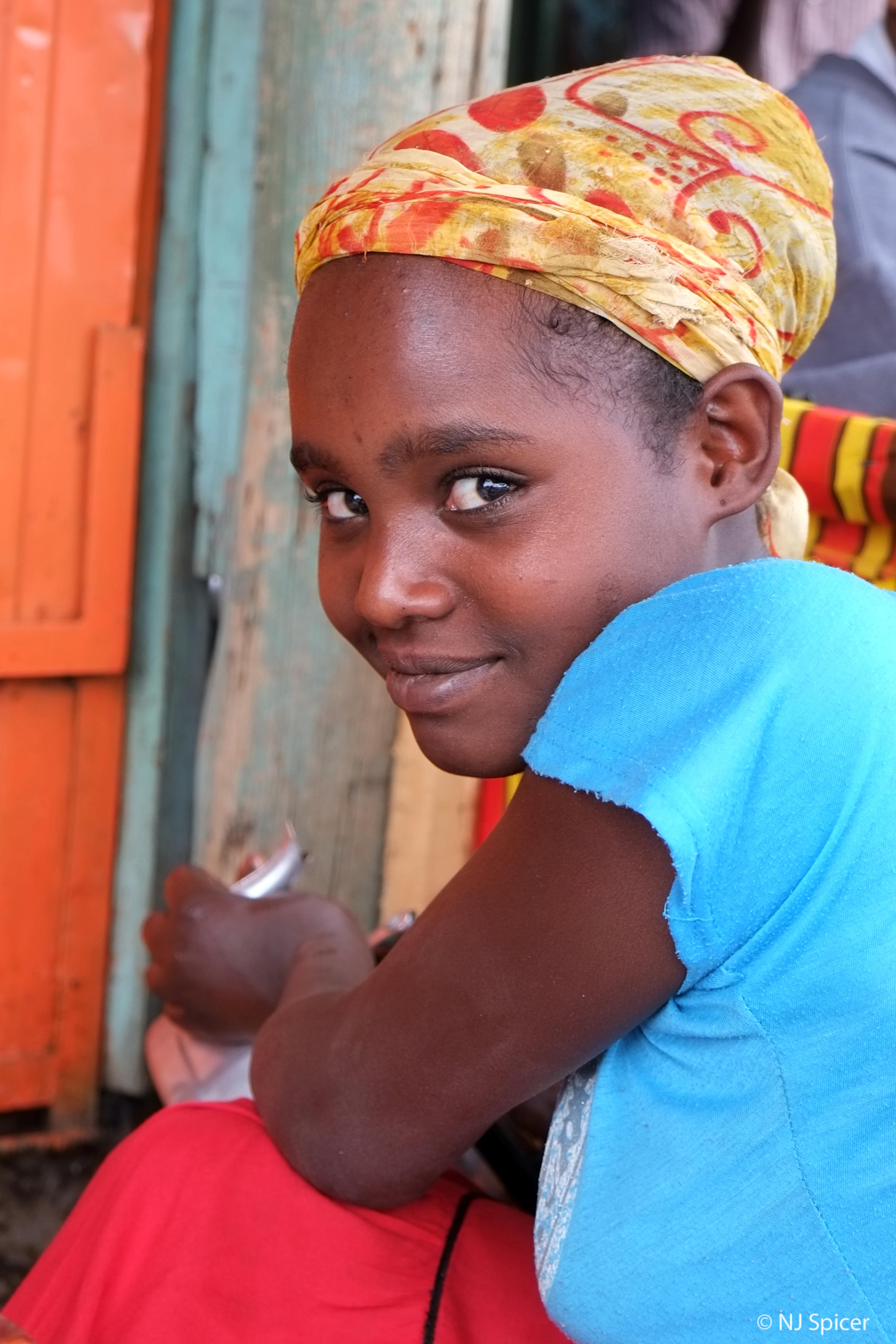 Tension between effective ‘boutique projects’ and simple, low cost, scalable innovations:

‘Most innovations succeed in their pilot phase because of intensive resources and a determined view of recording a success story...’
Planning, assessment and sensitisation 

Planning for and resourcing scale-up 
Developing a scale-up plan that is integral to a project: ‘…if you plan scale-up when your pilot is over then there are many things you can’t go back and correct...’
Dedicating staff and resources for scale-up activities e.g. advocacy and evaluation officers 

Assessing the context 
Policies, systems, community and health worker needs/norms - to inform innovation design and scale-up plan
Stakeholder analysis to identify potential supporters, partners and rivals

Sensitisation 
Early (and ongoing) stakeholder involvement to engender ownership and trust: ‘It requires spending a lot of time with relevant people, sitting down, exposure and discussion...’
STAGE TWO: DECISION MAKING
	
Influencing decision makers to adopt and finance an innovation at scale
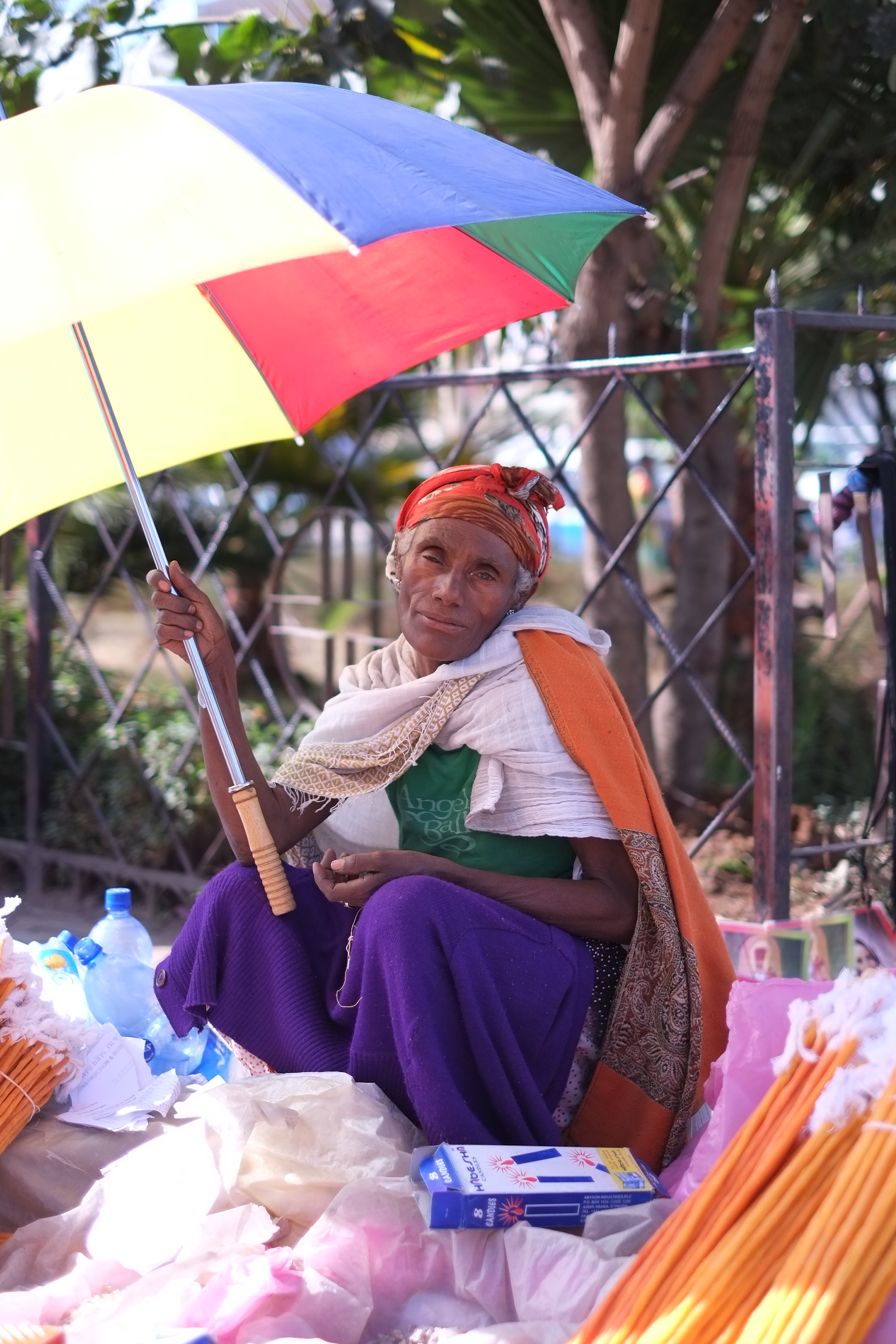 Strong base of evidence  

Quantitative evidence: demonstrating innovation effectiveness
Decisions not always based on effectiveness data 

‘Experiential’ evidence: project visits, meeting beneficiaries: ‘...take decision makers to the field...this way we get emotional buy-in’
Cost data: cost effectiveness/cost estimates of scaling innovation: ‘When it’s required to take it to scale government first asks - “what’s the cost?”...’
Qualitative data: implementation lessons showing how to scale an innovation
Secondary data and needs assessments: demonstrating innovation addresses important health needs
Alignment and country ownership 

Alignment
Aligning innovation with government programmes and priorities is critical to government uptake 
Ensuring evidence aligns with government targets/indicators: ‘...the ministry wants to see how the innovation contributes to the ministry and to health...’
Synchronising advocacy and communication with decision making cycles 

Country ownership
Ongoing government engagement in design, planning, evaluation strengthens  country ownership: ‘...involving decision makers in every step, creating ownership, creating trust by filling gaps and supporting their initiatives...’
Harmonisation

Embracing country coordination bodies
Implementer and development partner voices more unified when presenting evidence – if not: ‘Government is bombarded with information; it’s difficult to synthesise and make meaningful decisions [about scale-up]’
Platform for exchanging learning to strengthen innovations: ‘Instead of wasting time reinventing the wheel we really need to come together...’ 

Working in partnership 
Building broad support across government ministries, development partners, professional associations, communities
Power of individuals to catalyse scale-up 

Support of influential individuals more critical than formal government engagement:
Key government personalities 
Well-connected and respected ‘champions’: ‘If you ask me any single thing I think it’s [this person’s] vision, passion and belief - one [person] can make a difference!’ 
Charismatic project leaders: ‘...it’s less to do with a clearly articulated scale-up strategy...it´s the personalities and leadership of that project’
Influential traditional and religious leaders e.g. Emirs of Nigeria
Responsiveness and flexibility 

Designing project and preparing for scale-up important but...
Responding to changes in country policies, programmes, priorities, reshuffling and attrition of government staff
Waiting until time is right - responding to policy windows: ‘[events came together] in a certain pivotal moment where the Ministry decided there’s going to be a policy shift...[the implementer was] flexible and nimble...recognising there’s an opportunity...’
STAGE THREE: DELIVERY AT SCALE

Supporting the implementation of an innovation at scale
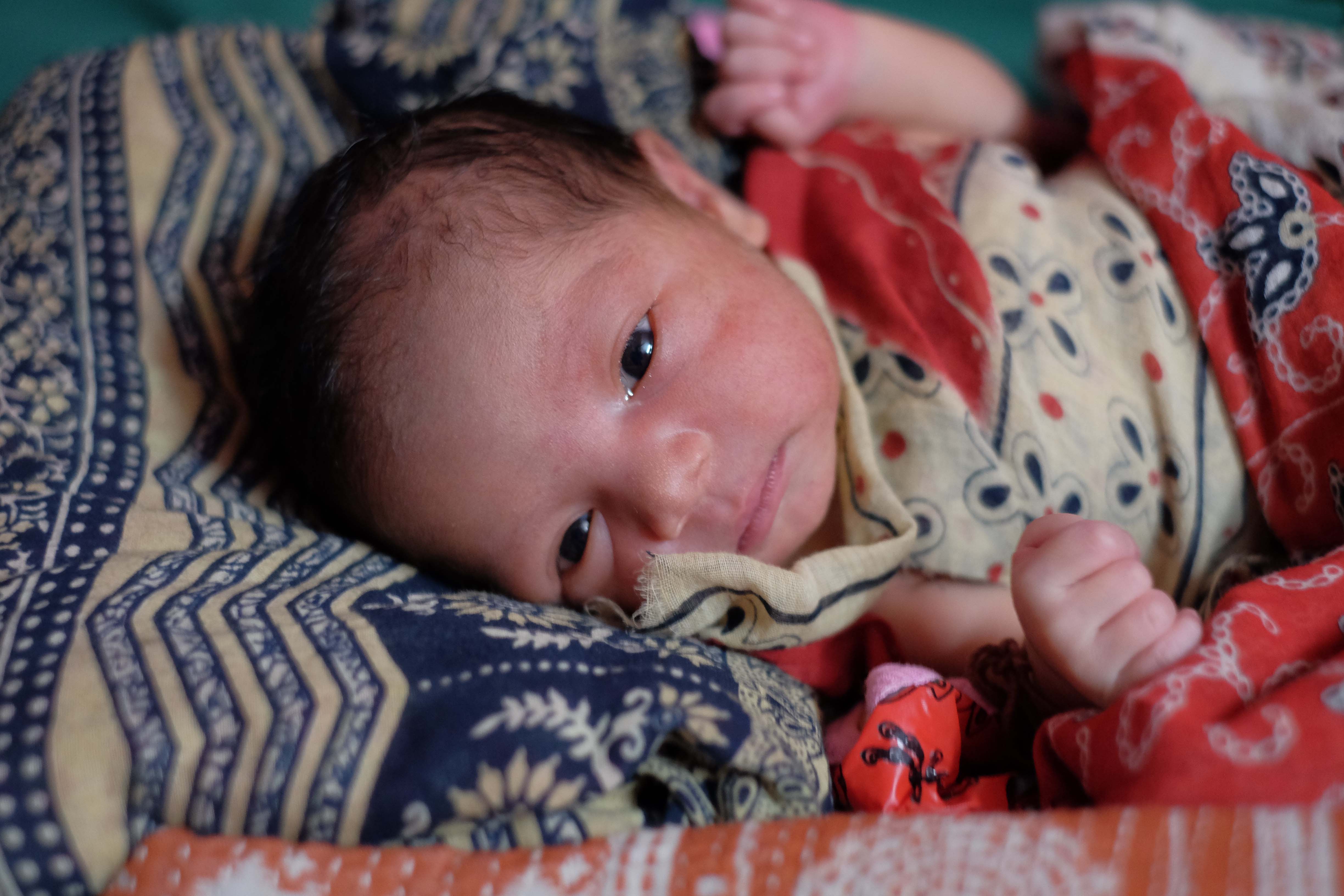 Working with government in ‘transition’ to scale  

Providing technical assistance
Participating in developing programme at scale 
Feeding in operational lessons, evidence and project resources
Harnessing experience of project staff: ‘[government] are doing it for the first time...if we were there, then their absorption power would be far greater...’ 

Review and modification 
Reviewing and modifying innovation for scale e.g. selecting effective and cost effective elements

Strengthening government capacity
Staff, organisational and systems capacity to scale innovations: ‘You have to do some capacity building with those you want to work with – that’s the reality...’
STAGE FOUR: DEMAND AND UPTAKE

Fostering community demand and uptake of an innovation at scale
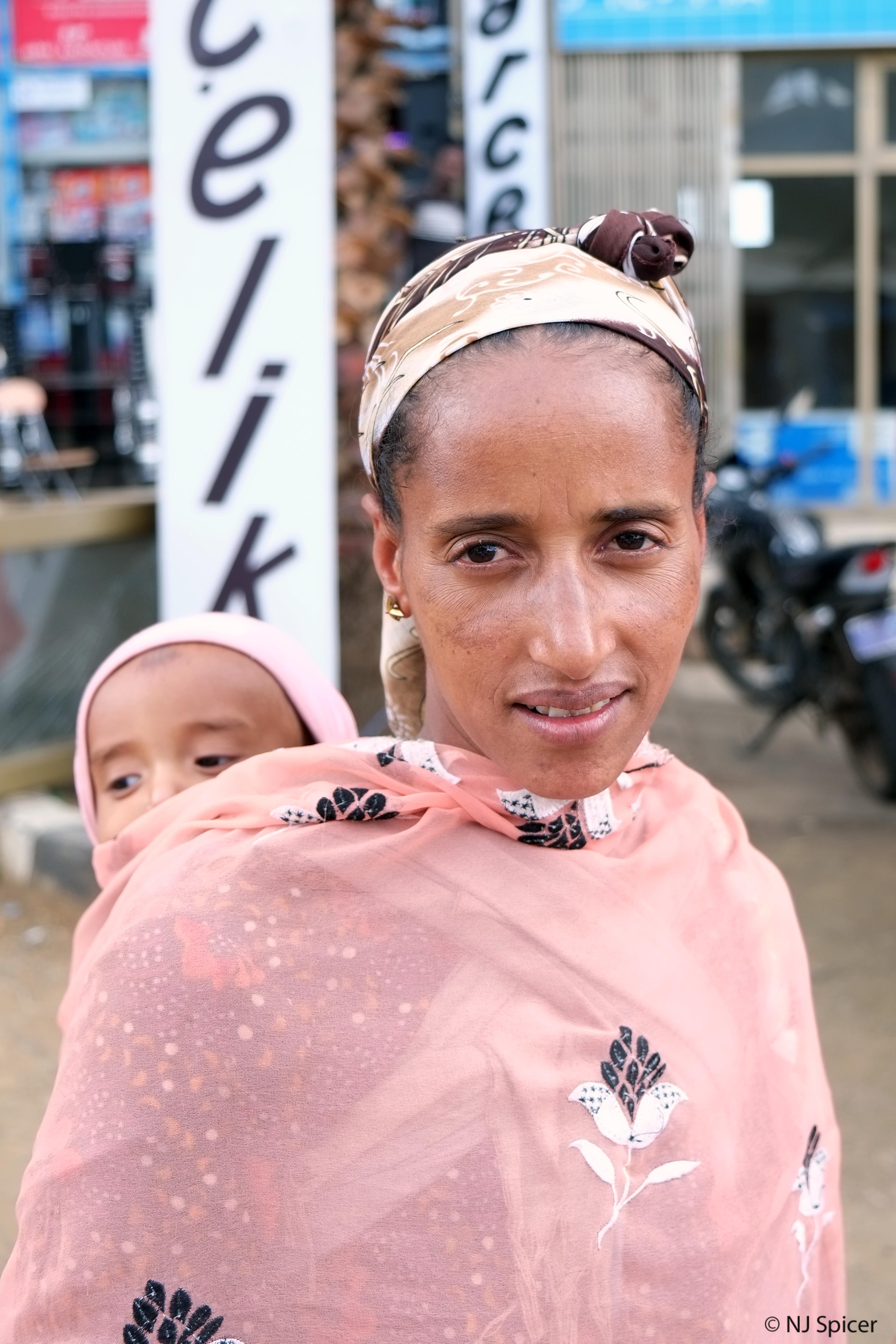 Stimulating community demand and uptake 

Invoking community leaders
Working with traditional and religious leaders, churches and mosques, community groups to propagate acceptance

Media champions, celebrity endorsement
Media training and sensitisation and celebrity endorsement to foster acceptance of innovations among communities
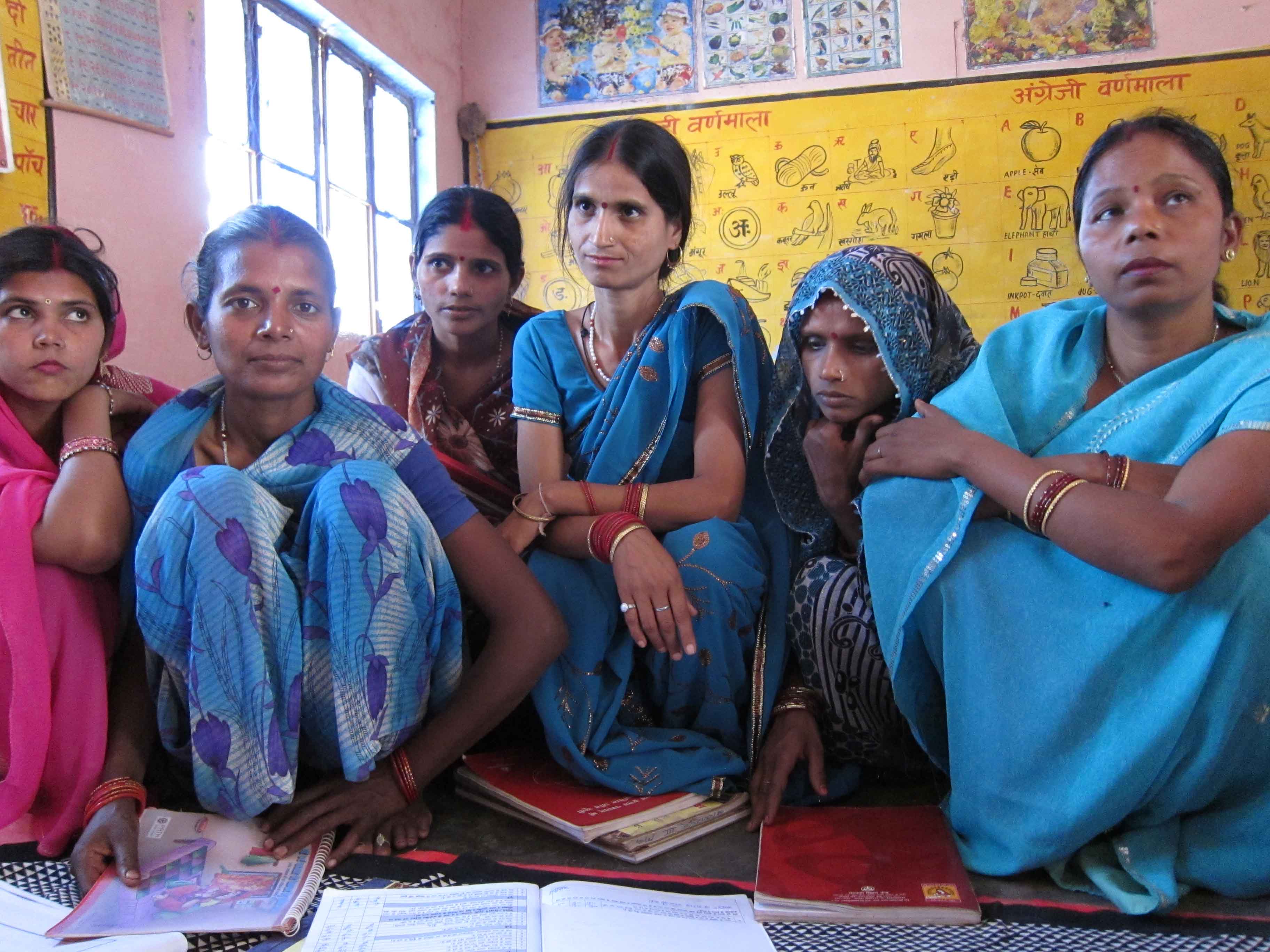 DONOR AND GOVERNMENT ACTIONS TO CATALYSE SCALE-UP
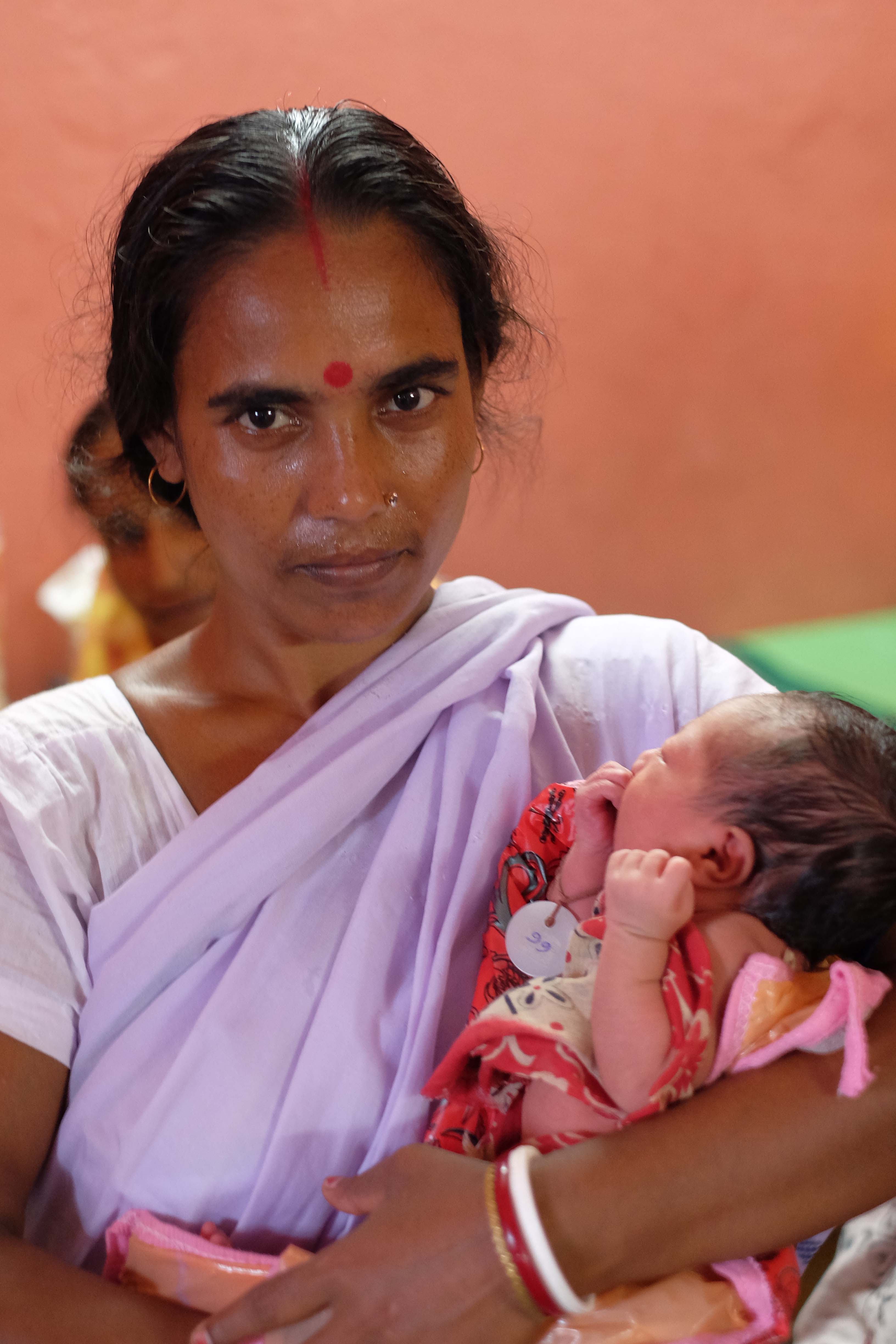 Donor actions 

Incentivising implementers to integrate scale-up within project plans
Allowing flexibility in project plans to respond to change   
Programme officers involved in catalysing scale-up: ‘Usually donors give money and you deliver the deliverables. But this was different – [the Program Officer] engaged in the MOH and in bringing grantees together...’
Supporting implementers during transition to scale
Embracing aid effectiveness principles – harmonisation, alignment and country ownership 

Government actions 

Working closely with implementers to maximise relevance and value of innovations 
Strengthening donor coordination to foster exchange and capture of evidence
CONTEXT: BARRIERS AND ENABLERS TO SCALE-UP
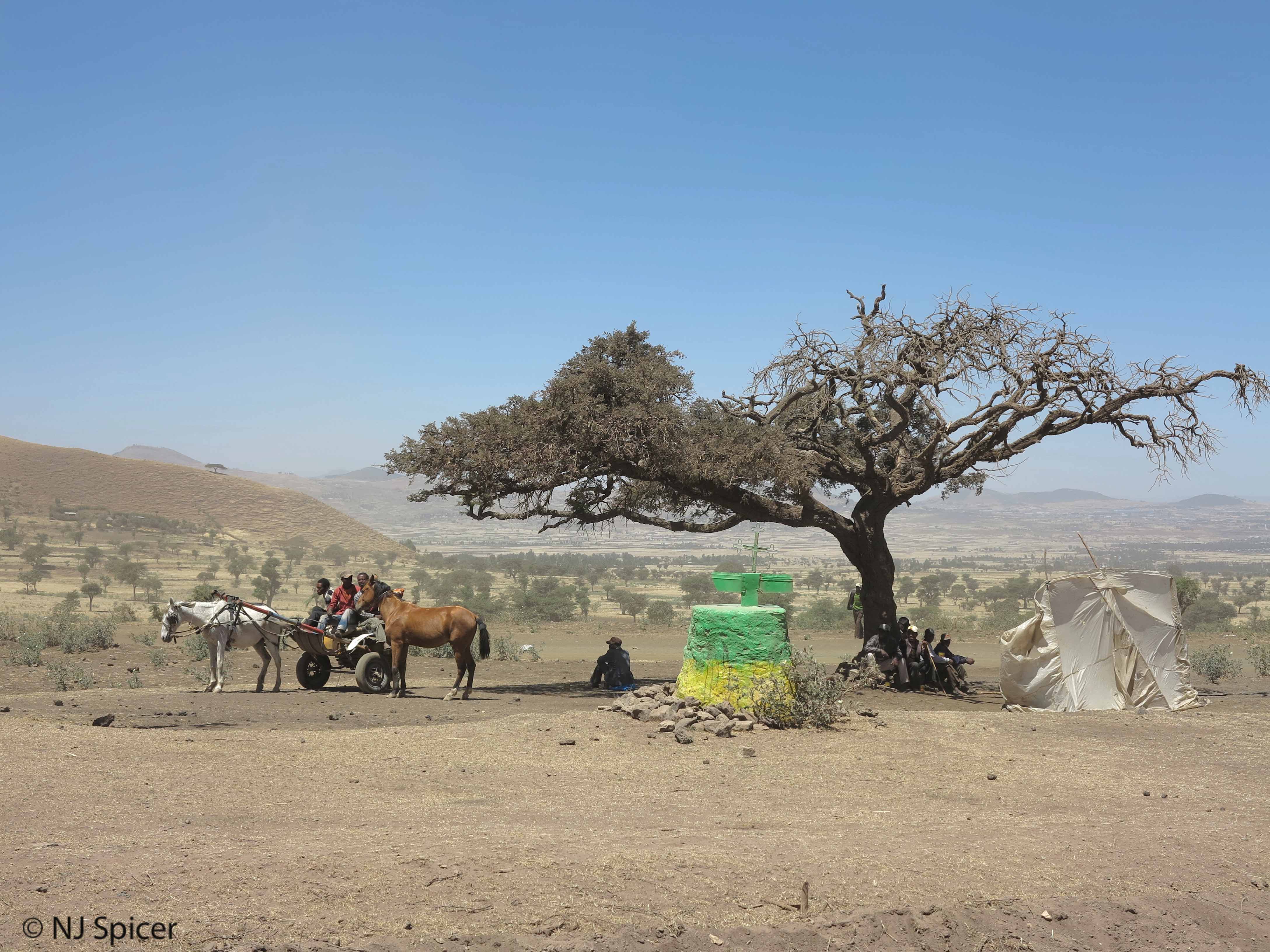 Decision making 

Prioritisation of health issues 
MDGs made MNH a high policy priority in LMICs (+)
Supportive policy frameworks – National Health Mission in India and Health Extension Program in Ethiopia (+)
Limited public resources for rural health services in Nigeria: ‘...a lot of politicking and jostling for a piece of the cake...you struggle for monies for MNH...’ (-) 

Harmonisation 
Limited data sharing among development partners and implementers (-)
Governments starting to strengthen development partner coordination - especially Ethiopia (+)
Delivery at scale 

Scaling innovations through ‘weak’ health systems challenging (-)
Human resources – shortages, high turnover, workloads: ‘Every new programme you have a new set of forms...that kinda adds a lot of workload...’ (-)
Northeast Nigeria security situation: ‘I know of some organisations that just closed down their programmes in the north..., (-) 

Demand and uptake 
Sociocultural beliefs and norms difficult to shift – especially hegemonic gender relations: ‘...a labouring mother is left alone in a dark place...the culture doesn’t allow women to deliver on the delivery couch...’ (-)
Poverty, geographical distances, difficult terrain (-)
Acknowledgements
Research partners:

Sambodhi (Uttar Pradesh, India): Sonali Swain; Dipankar Bhattacharya, Kaveri Haldar, Varun Mohan 
Health Hub (northeast Nigeria): Ritgak Dimka; Felix Obi; Alero Babalola-Jacobs; Chioma Nwafor-Ejeagba, Yashua Alkali Hamza
Jarco (Ethiopia): Addis Woldemariam; Zewdu Sisay, Feleke Fanta, Feker Belete 

IDEAS team including: 

Deepthi Wickremasinghe
Dr Meenakshi Gautham
Dr Nasir Umar 
Dr Della Berhanu  

Interview participants in India, Nigeria and Ethiopia
Contact us
Thank you!
IDEAS Project

Website: ideas.lshtm.ac.uk
Email: ideas@lshtm.ac.uk
Newsletter sign up: eepurl.com/j3iBz
Twitter: @LSHTM_IDEAS

neil.spicer@lshtm.ac.uk
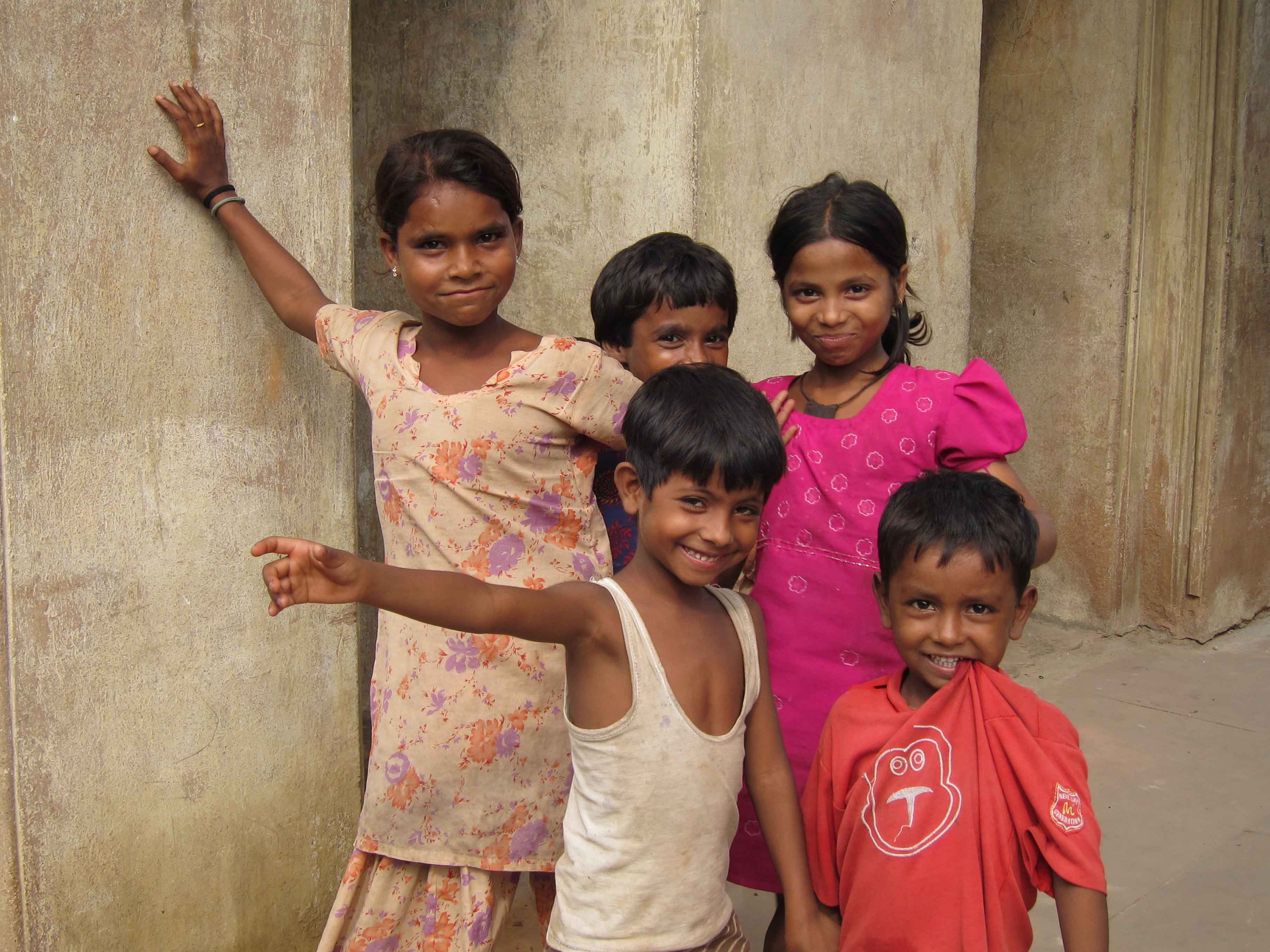